МУНИЦИПАЛЬНОЕ АВТОНОМНОЕ ДОШКОЛЬНОЕ ОБРАЗОВАТЕЛЬНОЕУЧРЕЖДЕНИЕ ДЕТСКИЙ САД ОБЩЕРАЗВИВАЮЩЕГО ВИДА №55 «ВЕСНУШКА»
Мультимедийная дидактическая игра 
для старших дошкольников
Тема: «В мире опасных предметов»
Выполнила: 
воспитатель 1 кв.категории 
Дульская Надежда Александровна
г. Южно-Сахалинск
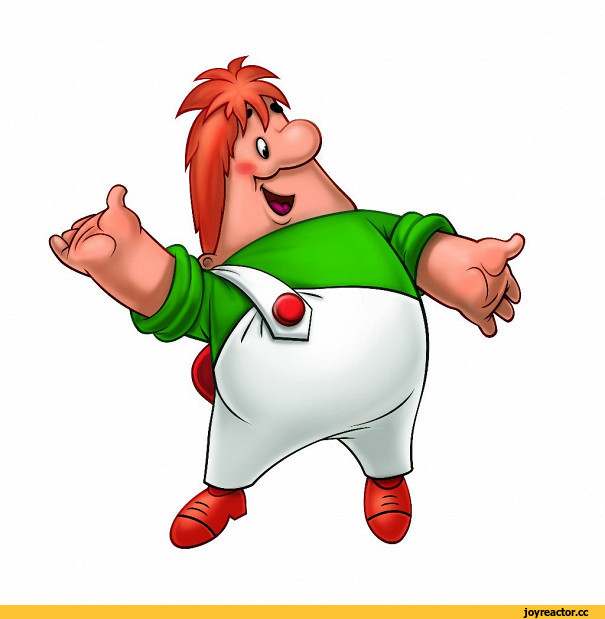 «Здравствуйте, ребята! 
Вы, наверное, уже догадались, кто я ! 
Правильно! Меня зовут Карлсон! У меня есть лучший друг и зовут его Малыш.
Недавно я был в гостях у Малыша,  и решил взять у его мамы  нитки, чтобы немного пошалить, а в них оказалась воткнута иголка. И он очень больно укололся. 
Мне было очень больно! А малыш сказал, что играть можно не всеми предметами, что есть опасные. Но так мне и не рассказал, что это за предметы такие. И почему ими нельзя играть. Потому что пришла его мама и я полетел к  себе домой. 
Прошу вас ребята, помогите, расскажите об опасных предметах и почему они опасны!
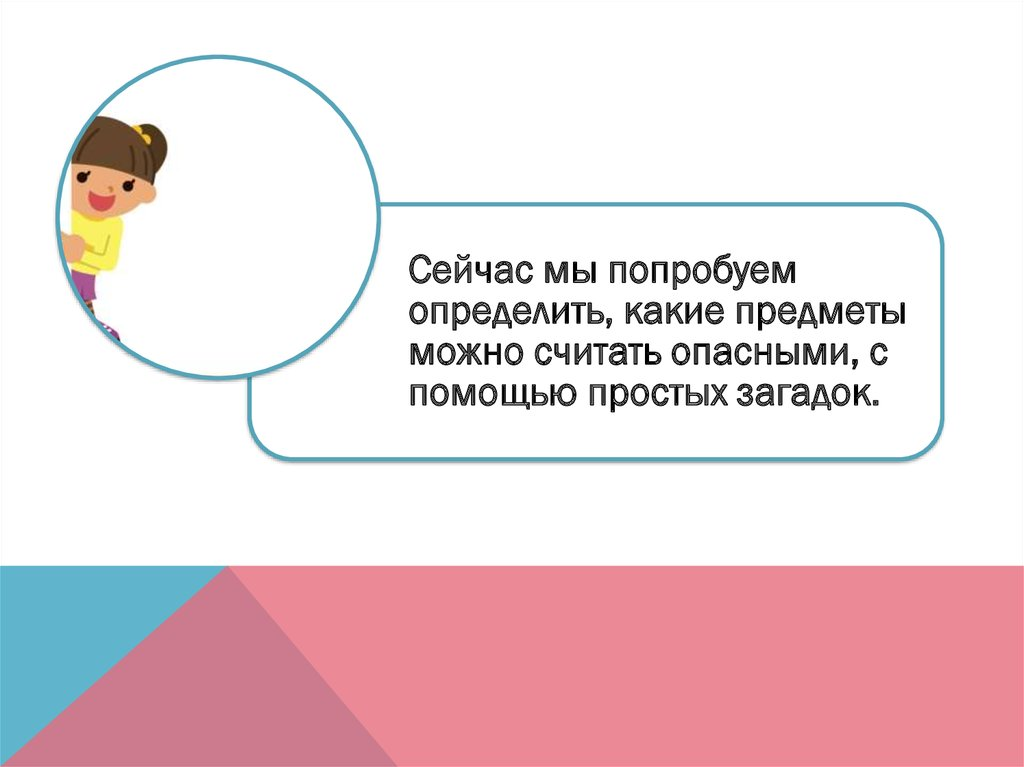 Найди опасные предметы
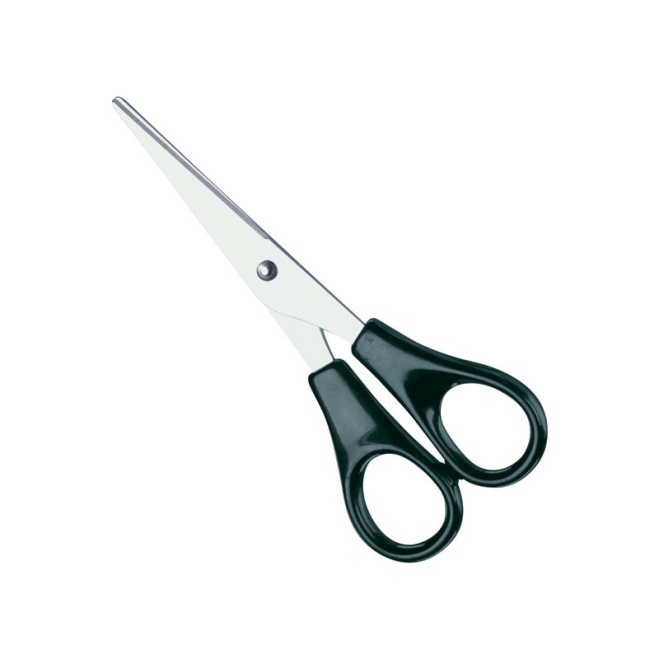 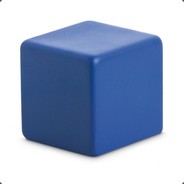 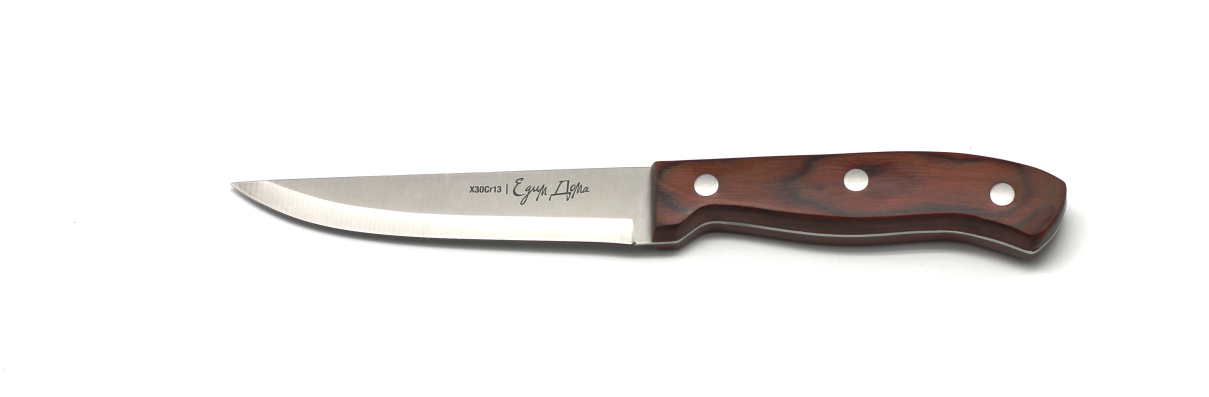 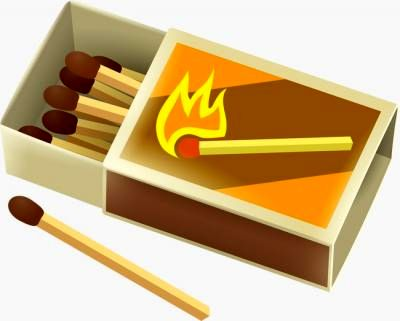 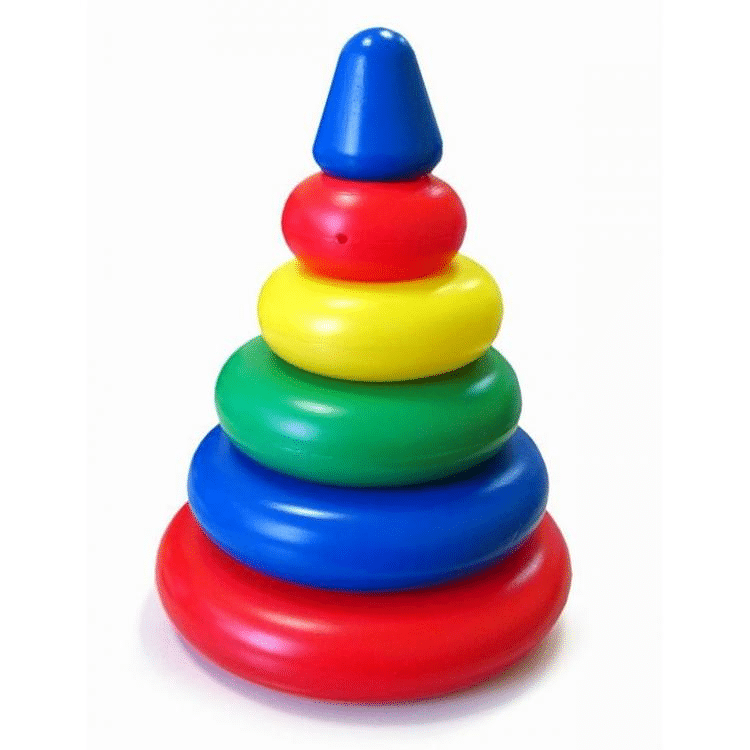 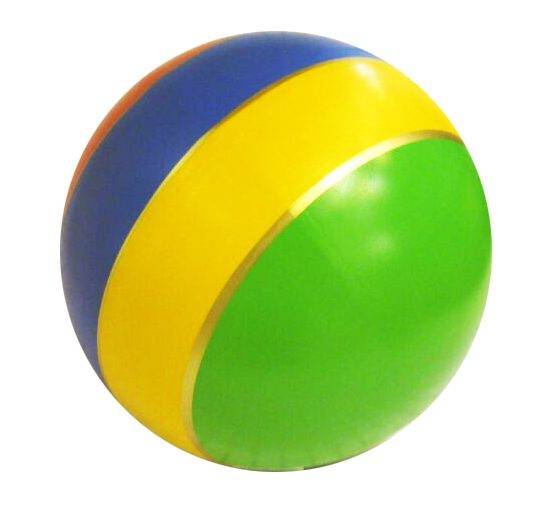 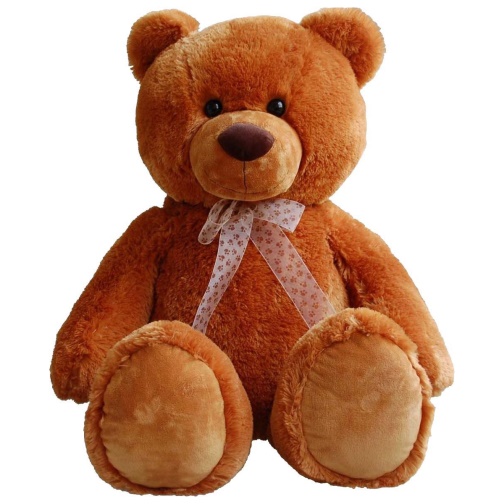 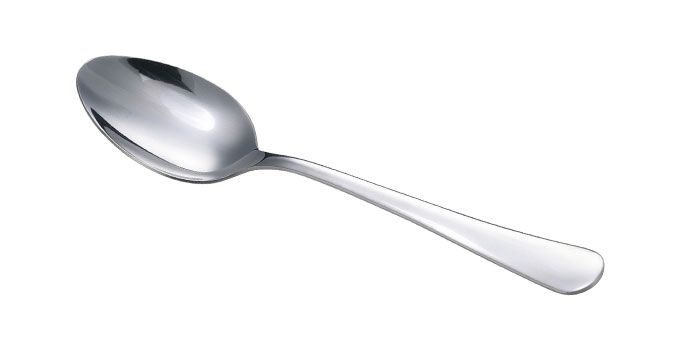 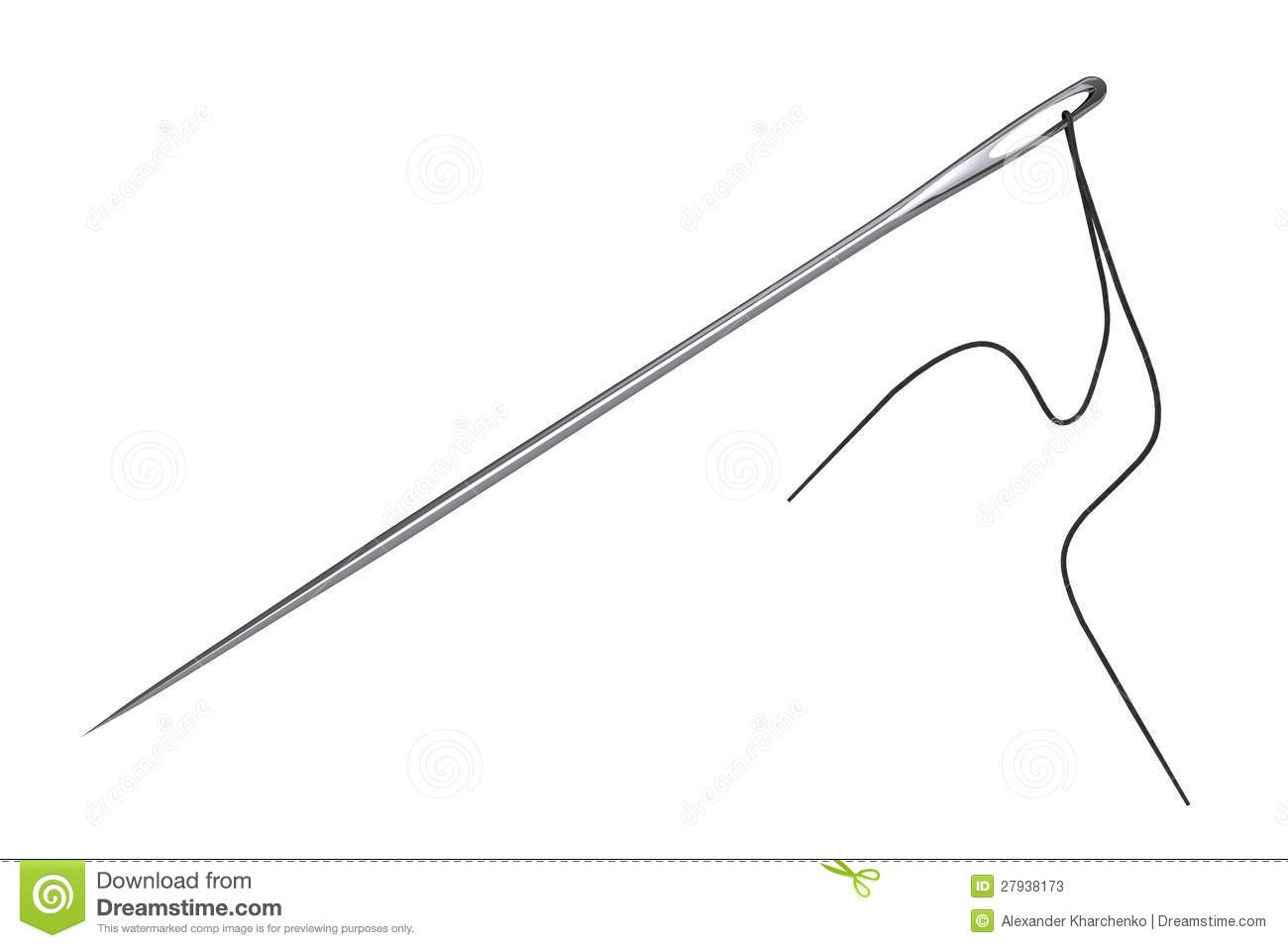 В каких профессиях могут использоваться: ножницы, игла, нож?
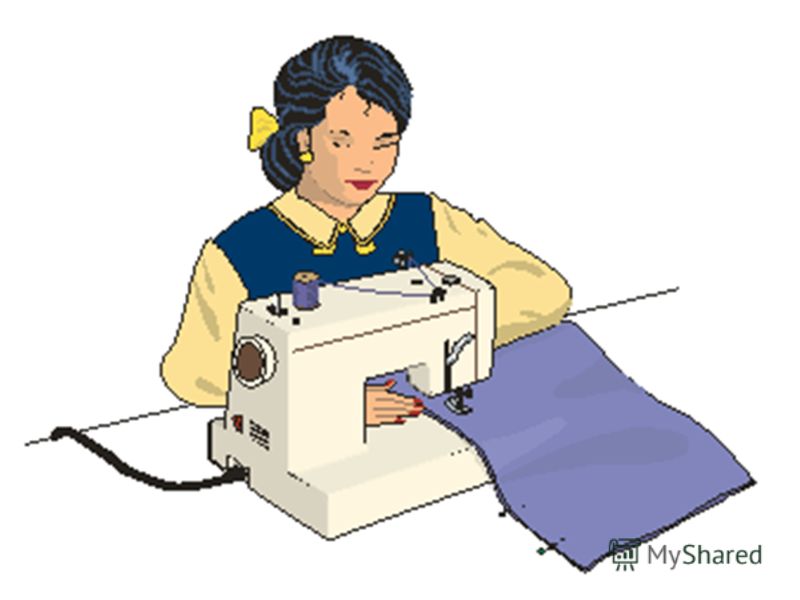 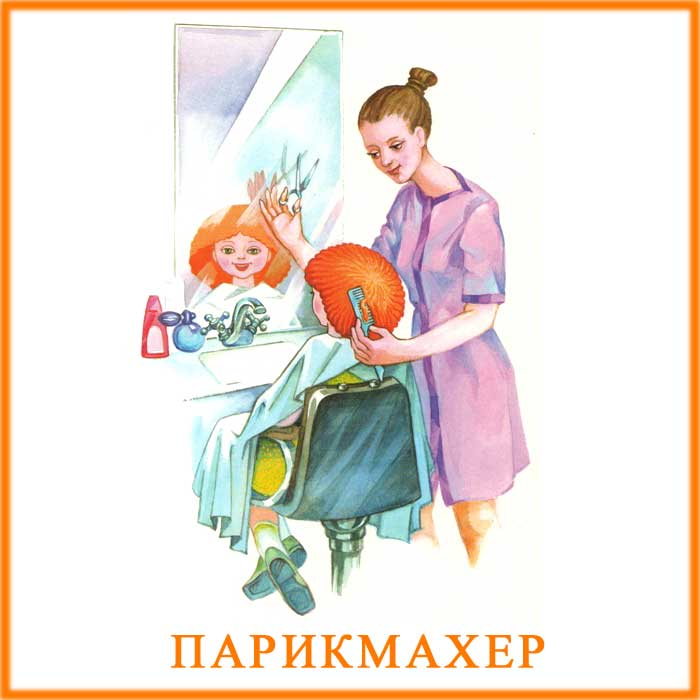 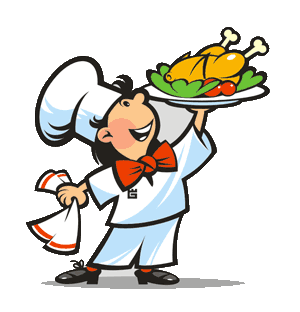 А для чего же нужен огонь?
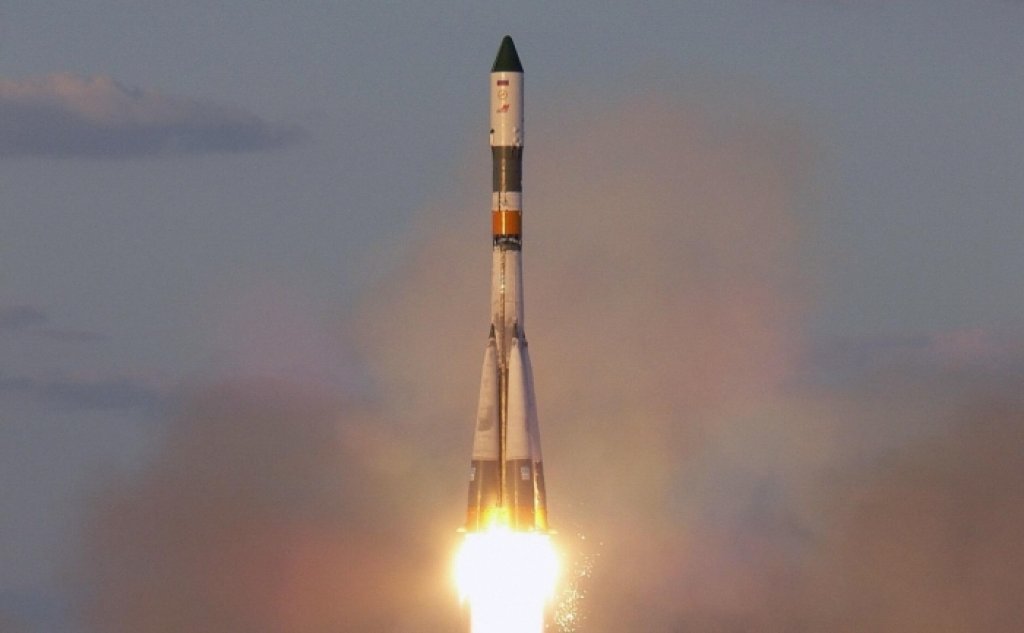 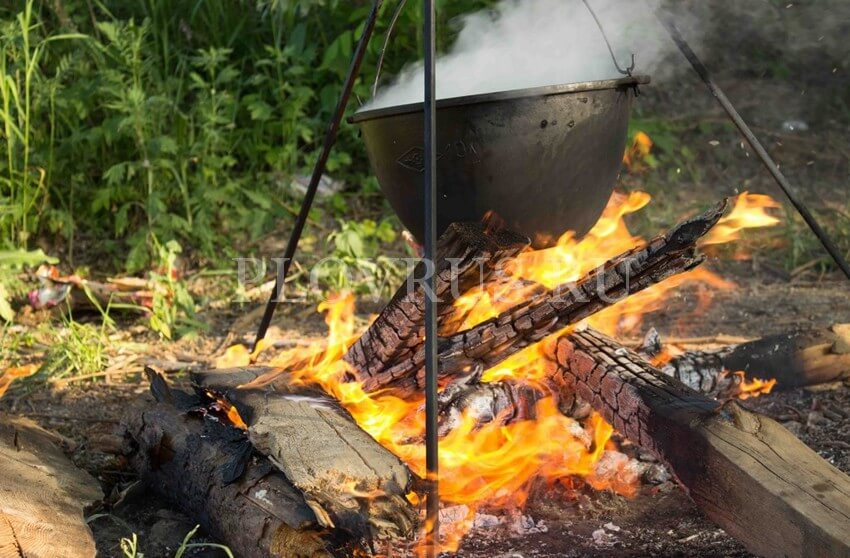 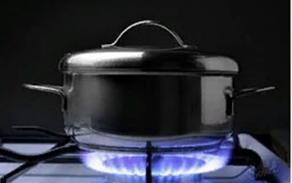 Доскажи словечко


Не играй с огнём
				Взяли спички как-то мышки,Стали их считать малышки.Спичка – раз и спичка – два!Загорелась вся изба!Тут огонь водой залили,Домик быстро потушили.Вы запомните, друзья,Спички трогать   ……….!

Не играйте с острыми предметами
Говорил лисёнку папа:
Не бери ножи из шкафа!
Повнимательнее будь –
Ножик острый – не забудь!
 И послушай-ка советы:
Все колючие предметы
Ты бери за рукоятку –
Приучай себя ……!

Иголка

Острый носик у иголки,
И очень сильно колкий
Вправо-влево иголкой
Не размахивай дружок,
Себя тогда вы не уколите,
И друга не пораните,
И неприятности никому
Никогда …………….
Ты молодец!
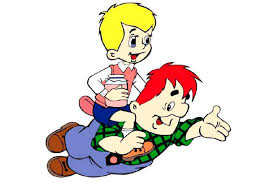